Psalms
the book of
12-15
12-15
Psalms
the book of
Eight-Stringed Harp ~ sheminith – literally, upon the eight
o
o
o
Possibly an octave
o
o
o
o
o
Also Psalm 6
c d e f g a b c
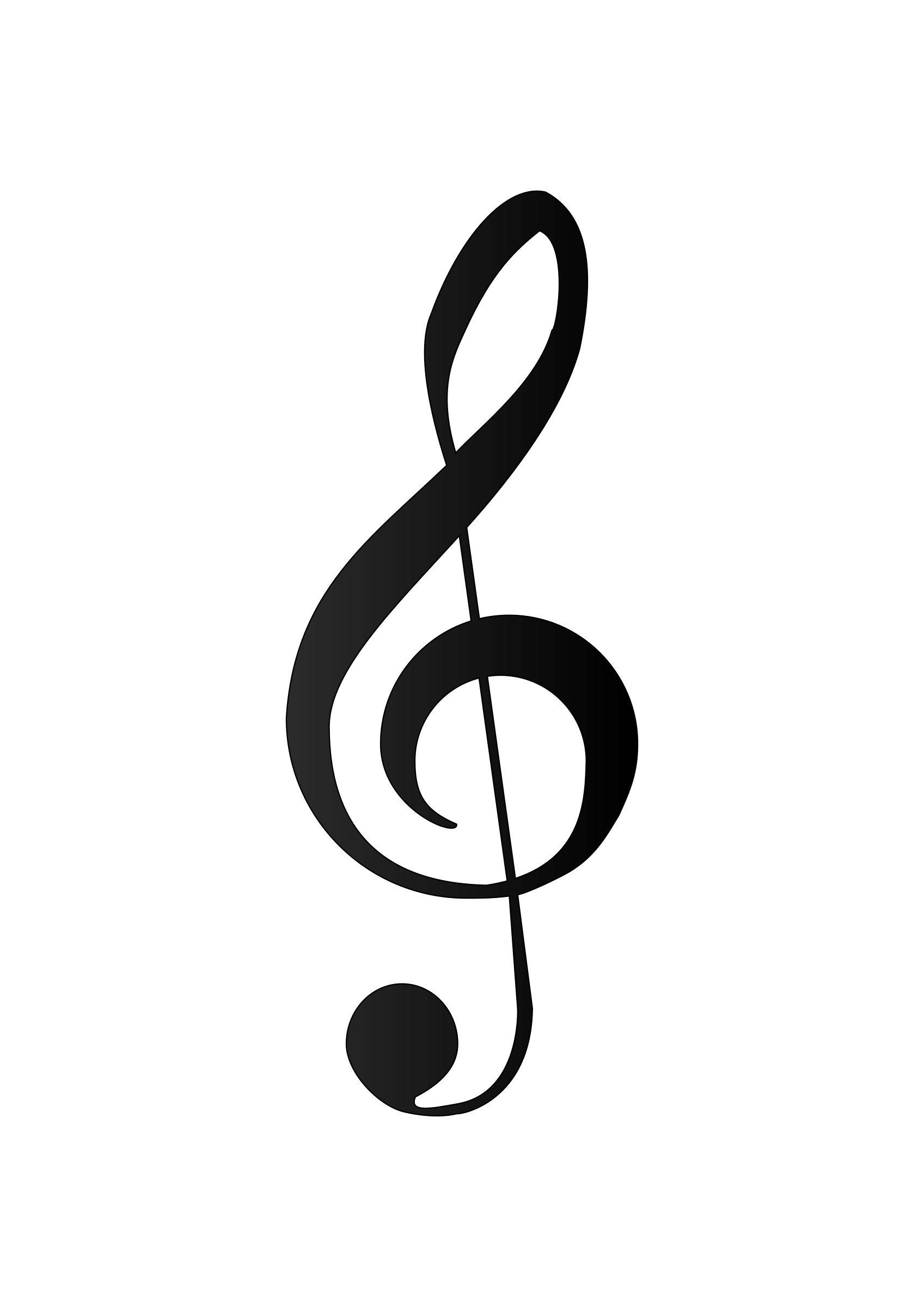 12-15
Psalms
the book of
12-15
Psalms
the book of
a double heart ~ literally, a heart and a heart
12-15
Psalms
the book of
12-15
Psalms
the book of
C. H. Spurgeon ~ “Strange is it that the easy yoke of the Lord should so gall the shoulders of the proud, while the iron bands of Satan they bind about themselves as chains of honor: they boastfully cry unto God, ‘Who is lord over us?’ and hear not the hollow voice of the evil one, who cries from the infernal lake, ‘I am your Lord, and right faithfully do ye serve me.’”
12-15
Psalms
the book of
12-15
Psalms
the book of
KJV ~ I will set him in safety from him that puffeth at him.
12-15
Psalms
the book of
12-15
Psalms
the book of
Rev. 5:9-10 ~ 9 When He opened the fifth seal, I saw under the altar the souls of those who had been slain for the word of God and for the testimony which they held. 10 And they cried with a loud voice, saying, “How long, O Lord, holy and true, until You judge and avenge our blood on those who dwell on the earth?”
12-15
Psalms
the book of
12-15
Psalms
the book of
C. H. Spurgeon ~ “Whenever you look into David’s Psalms, you may somewhere or another see yourselves. You never get into a corner but you find David in that corner. I think that I was never so low that I could not find that David was lower; and I never climbed so high that I could not find that David was up above me, ready to sing his song upon his stringed instrument, even as I could sing mine.”
12-15
Psalms
the book of
12-15
Psalms
the book of
Atheist ~ a (no, not) + theos (God)
C. H. Spurgeon ~ “The Atheist is the fool pre–eminently, and a fool universally. He would not deny God if he were not a fool by nature, and having denied God it is no marvel that he becomes a fool in practice.”
Fool ~ nabal (Nabal and Abigail – 1 Samuel 25)
12-15
Psalms
the book of
John Trapp (1601-1669) ~ “…that sapless fellow, that carcass of a man, that walking sepulcher of himself, in whom all religion and right reason is withered and wasted, dried up and decayed.”
Larry Norman (1947-2008) ~ “You're so open-
minded your brains leaked out.”
12-15
Psalms
the book of
12-15
Psalms
the book of
20 nanometers (.00000002 meters)
Flagellum rotates between 6,000 – 17,000 rpms
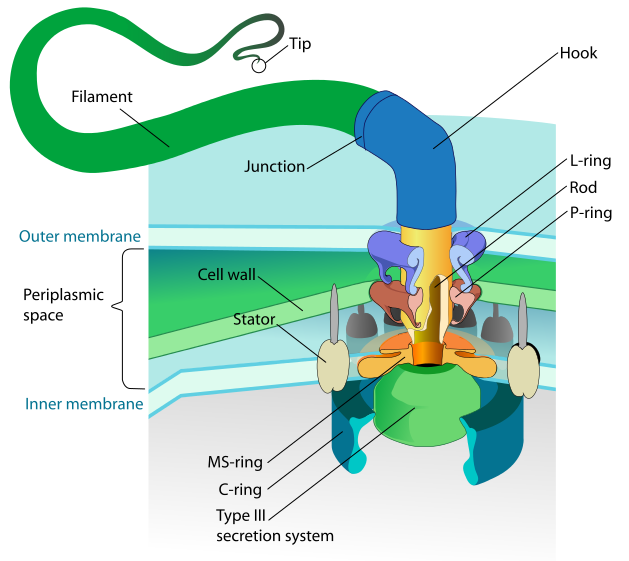 Can change
directions in ¼
turn
12-15
Psalms
the book of
12-15
Psalms
the book of
C. H. Spurgeon ~ “Save only where grace reigns, there is none that doeth good; humanity, fallen and debased, is a desert without an oasis, a night without a star, a dunghill without a jewel, a hell without a bottom.”
12-15
Psalms
the book of
12-15
Psalms
the book of
C. H. Spurgeon ~ “Though truths, like roses, have thorns about them, good men wear them in their bosoms.”
12-15
Psalms
the book of
12-15
Psalms
the book of
2 Pet. 1:5-8 ~ 5 But also for this very reason, giving all diligence, add to your faith virtue, to virtue knowledge, 6 to knowledge self-control, to self-control perseverance, to perseverance godliness, 7 to godliness brotherly kindness, and to brotherly kindness love. 8 For if these things are yours and abound, you will be neither barren nor unfruitful in the knowledge of our Lord Jesus Christ.
12-15
Psalms
the book of